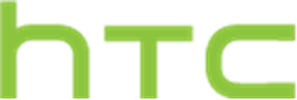 智慧新時代
HTC行銷策略及顧客滿意度
指導老師:盧慈慧研究學生:傅寶禛日期:
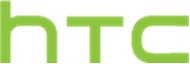 研究動機
研究方法
本組想探討HTC讓人愛不釋手的原因還有比較功能的差異性以突顯HTC的價值。
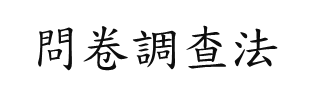 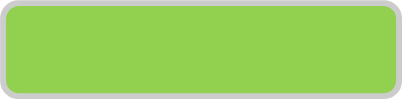 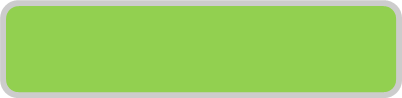 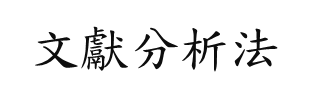 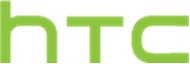 研究目的
了解消費者的消費行為與滿意度
如何在市場中求生存
分析SWOT與行銷4P
了解發展歷程
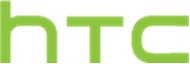 企業簡介與研究流程圖
王雪紅於1997年新北市創立宏達國際電子股份有限公司(簡稱HTC)， 2006年成立了HTC自有品牌。
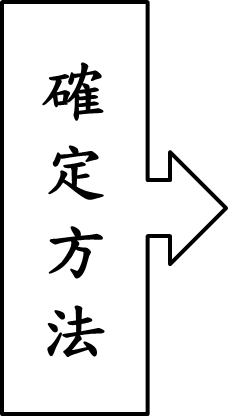 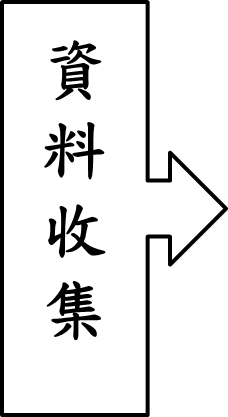 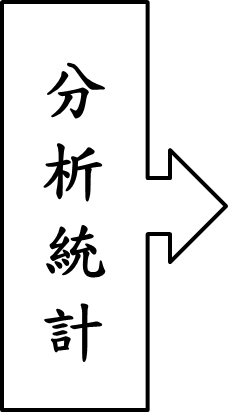 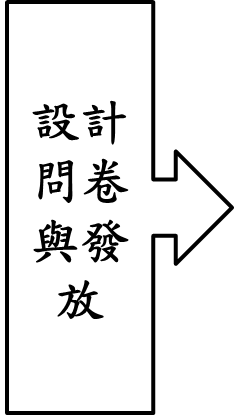 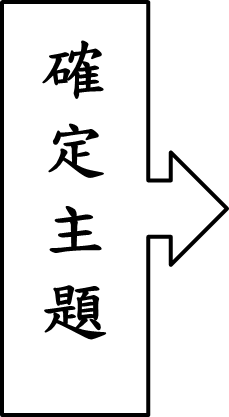 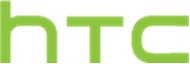 歷史沿革
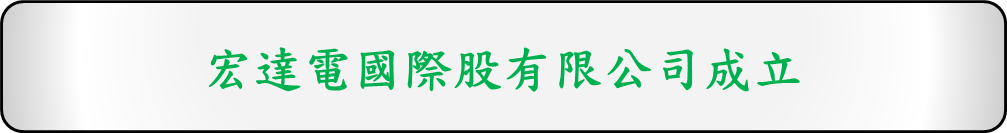 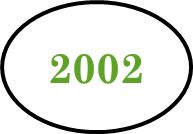 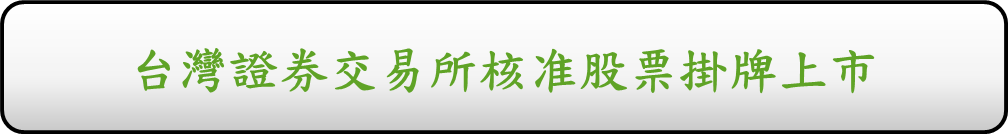 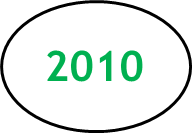 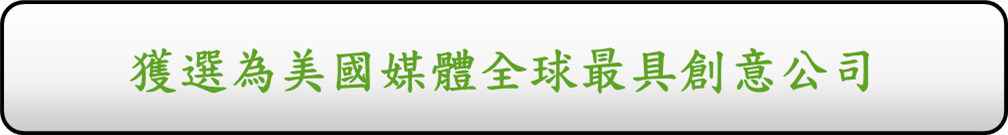 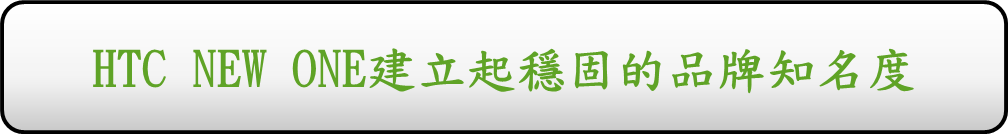 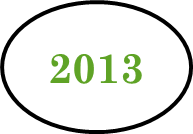 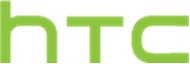 經營特色
經營理念
Bold
大膽
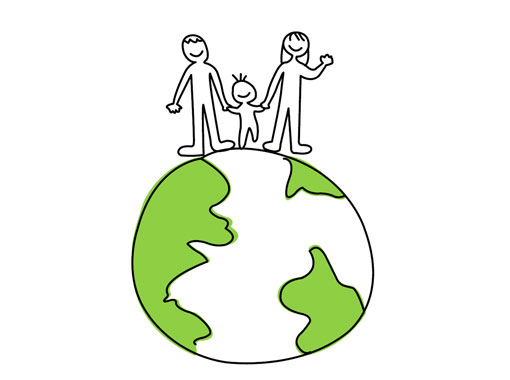 永續環境
永續設計
永續製程
永續包裝
Authentic
真實
Playful好玩
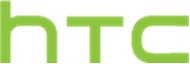 行銷4P策略
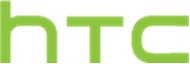 行銷4P策略
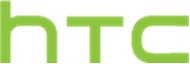 優勢
1.追求產品創新、品牌      
  形象好
2.應用軟體多樣化
3.售後服務佳
劣勢
1.品管不佳易有瑕疵品
2.專利較其它品牌少
3.產品個資安全的漏洞   
  問題
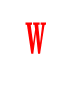 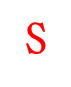 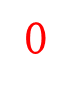 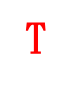 機會
1.手機使用消費者有年
  輕化的趨勢
2.市場逐漸移入中國，
  帶來可觀的營收
3.與眾多電信業者合作
威脅
1.手機市場已接近飽和      
  狀態
2.推陳出新速度快，有
  混淆產品的情況
3.其他作業系統廠商來
  勢洶洶
基本資料分析
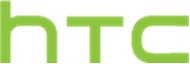 收入
無收入：42%         20,000以下：14%    20,000~30,000：20%  30,000~40,000：11%  40,000~50,000：6%   50,000以上：7%
消費行為分析
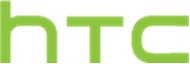 目前擁有的手機品牌
未來選擇的手機品牌
HTC的競爭對手主要來自Samsung與iPhone。
HTC在消費者未來選擇中占30%；有34%的消費者未來較有意願選擇iPhone。
消費行為分析
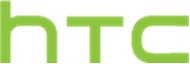 參考建議
多久更換手機
有一半以上受訪者會在一~兩年更換手機。
大多消費者會選擇從親友及網路社群去了解產品訊息。
消費者重要性及滿意度
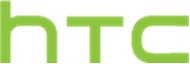 在選購手機時最重要的是手機的性能與品質。滿意度方面，顯示出HTC的促銷活動不夠完整，建議應多促銷與宣傳。
消費者忠誠度
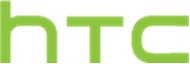 HTC的服務態度良好有一半的消費者願意持正面的意見。
一半以上的消費者再度購買的意願為有待考慮
大多數的受訪者較不會想和他人推薦HTC的產品
結論
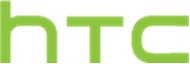 成功經營的
關鍵
完善的售後服務及創新的設計與多樣化的產品，以及以「人」為本的人性化設計
消費行為
HTC一直以來不斷的努力得到消費者的信賴，若可以多增加市場調查會更了解消費者真正的需求
滿意度
HTC在手機的性能與耐用程度這方面表現可圈可點
，不過在「促銷」方面做得不夠完善
忠誠度
由於過去的使用經驗不佳導致消費者的忠誠度較低，不過HTC利用良好的服務態度掌握住現有客源
建議
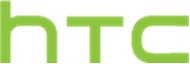 增加促銷活動
增加市場調查
加強廣告宣傳
統整內部管理